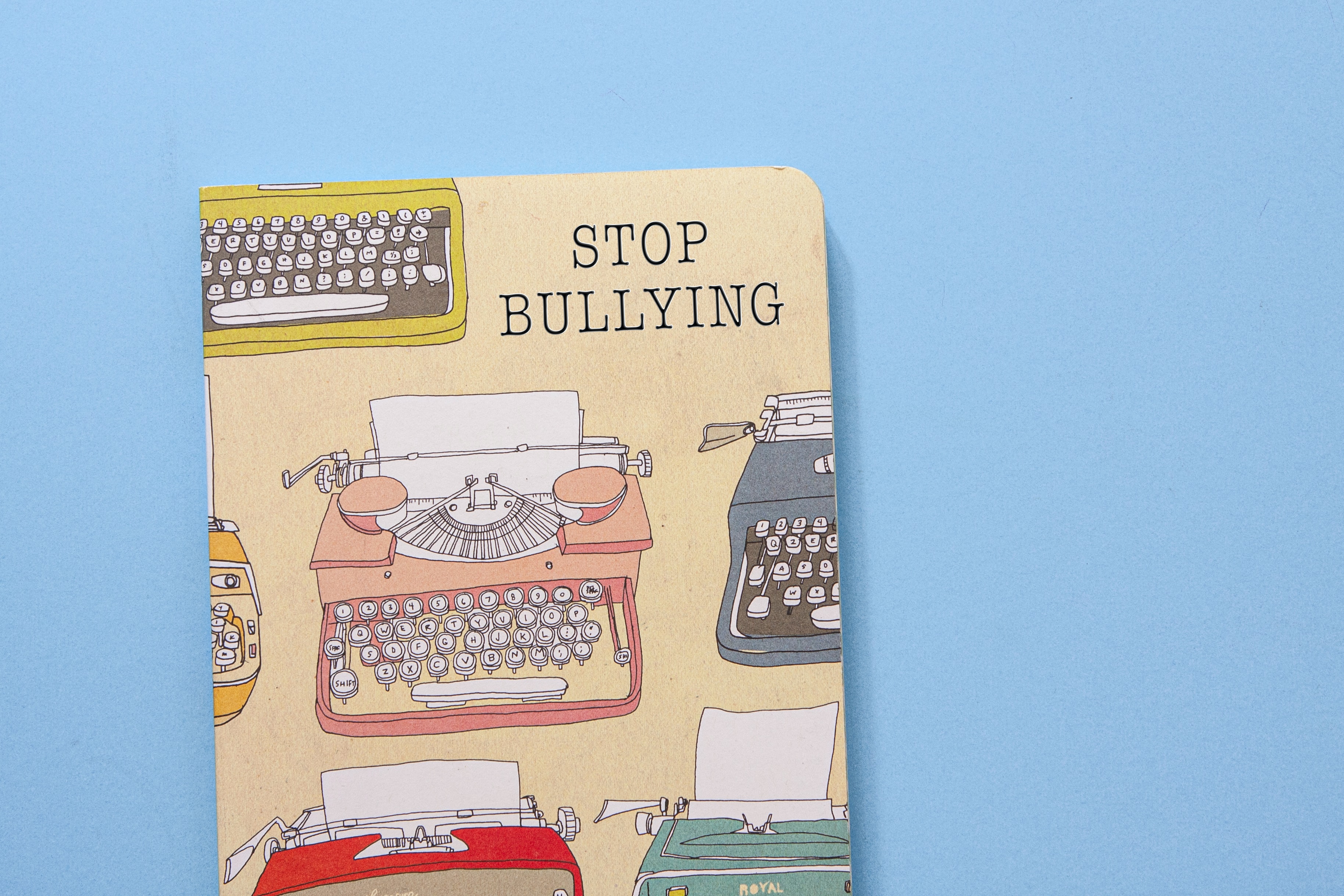 Как се чувстваме, когато видим проява на тормоз?
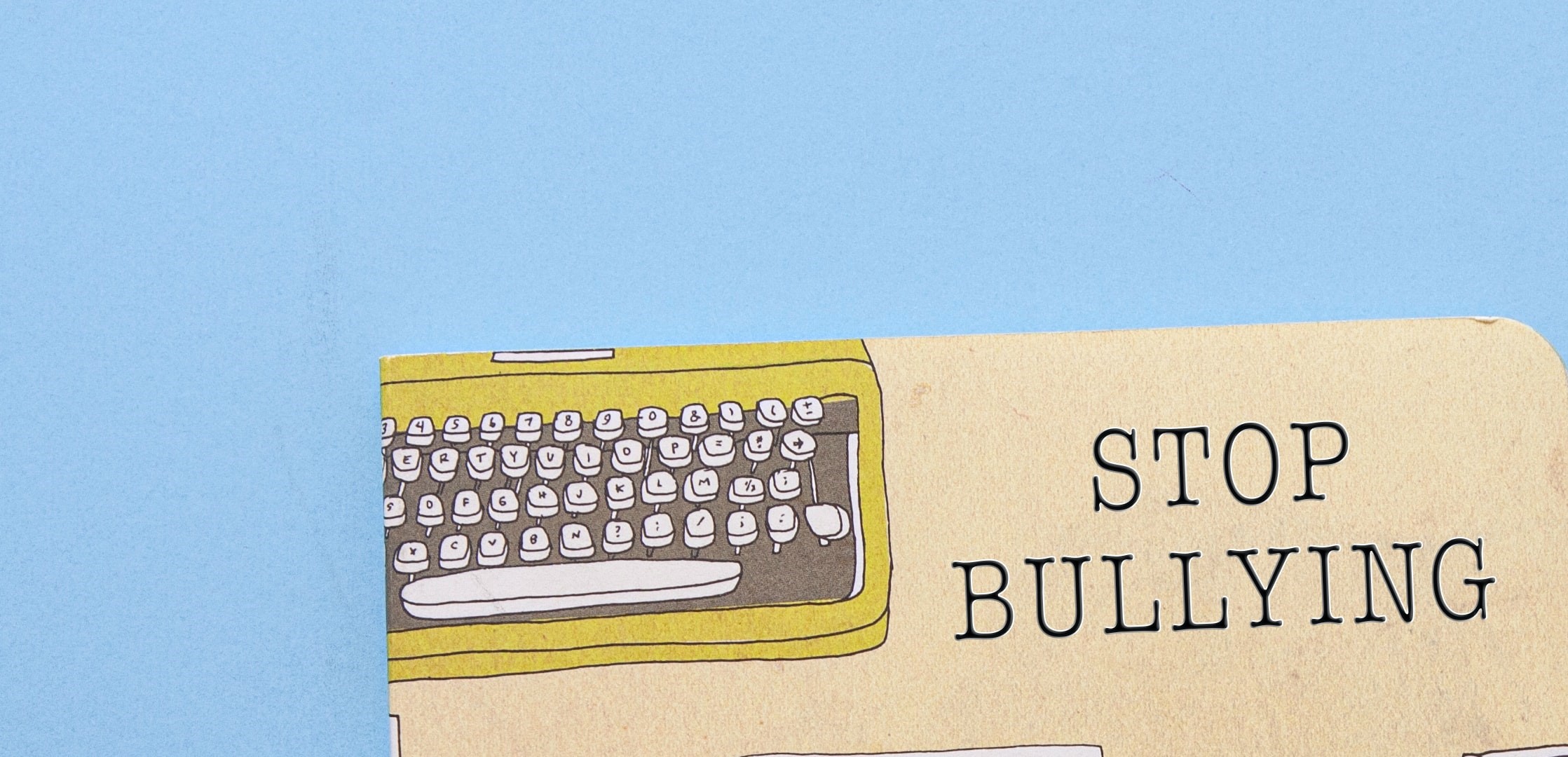 Цел:
Учениците да почувстват и разберат, че тормозът е неприемливо поведение;
Да се ориентират в последствията, които тормозът причинява
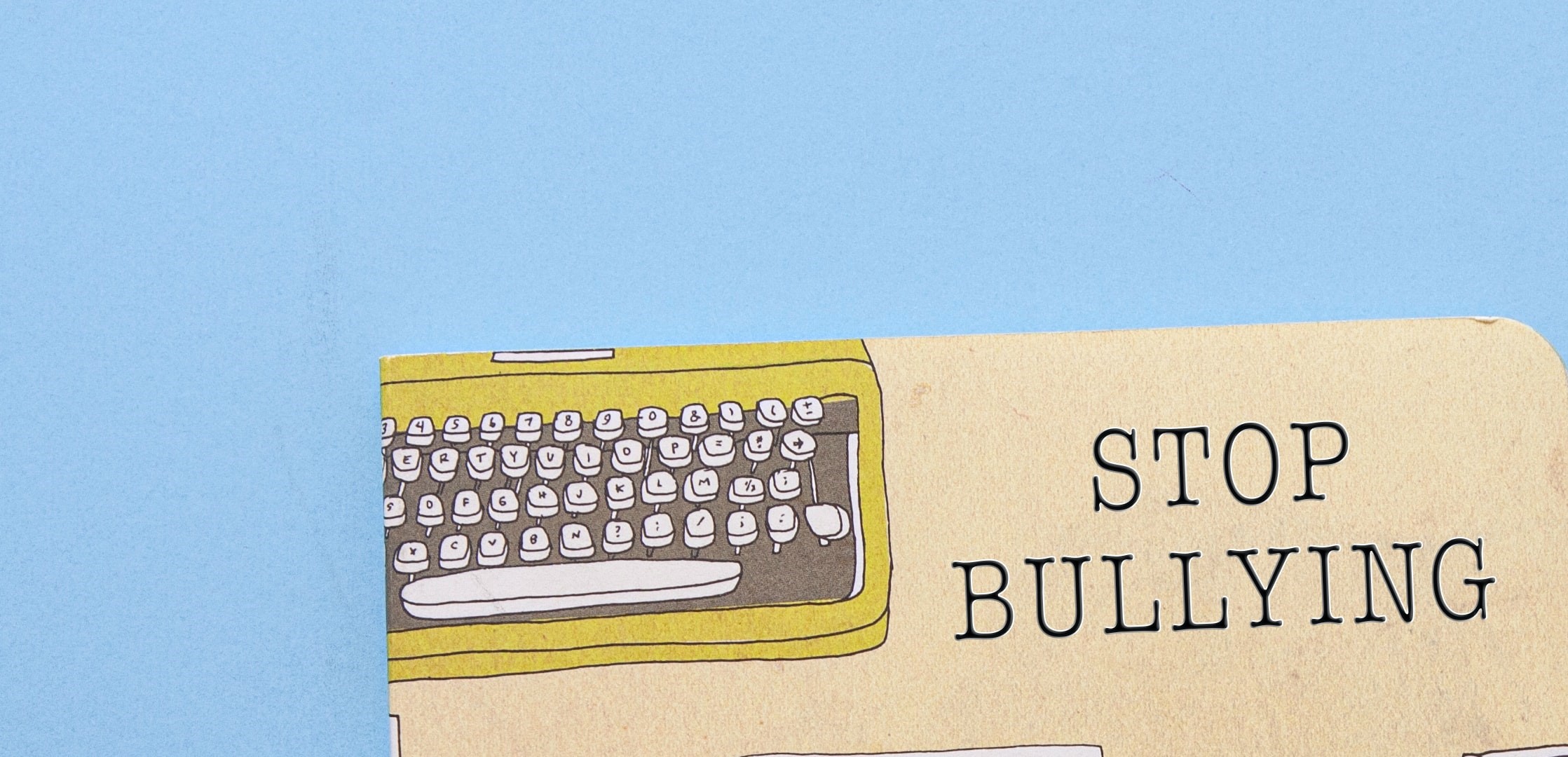 ТОРМОЗ
Назовете дума, с която свързвате думата ТОРМОЗ
Определете, какво е тормоз
Видове тормоз
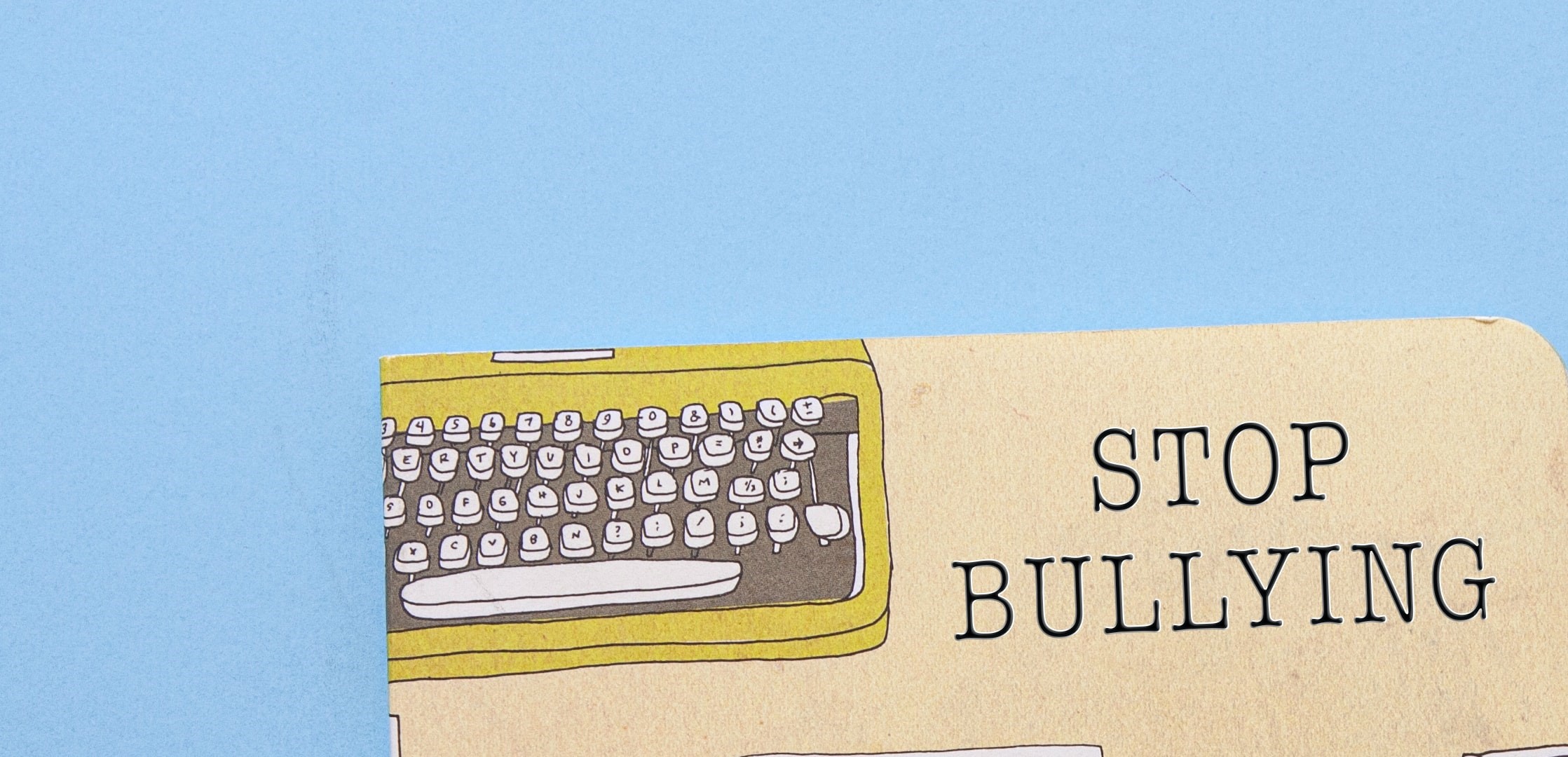 Въпроси...
Ставали ли сте свидетели на тормоз?
Споделете Вашето мнение. Какво се случва, когато видите проява на насилие?
Бихте ли защитили жертвата?
Ваш съученик, споделял ли е лично на Вас, че някой го безпокои, заплашва, изнудва или му причинява нещо неприятно?
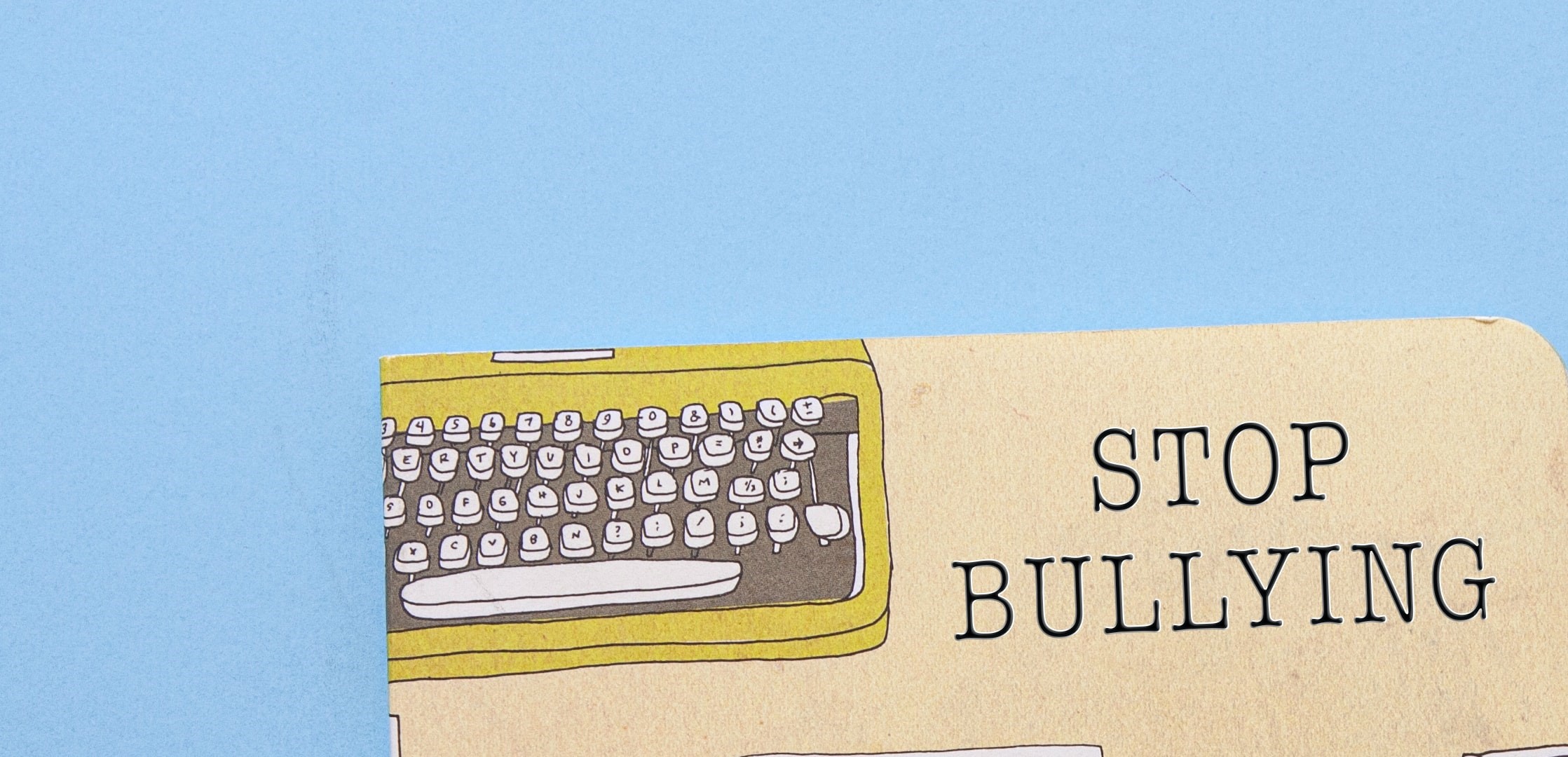 Работа в групи
От какво един ученик се чувства добре?
От какво един ученик се чувства зле?
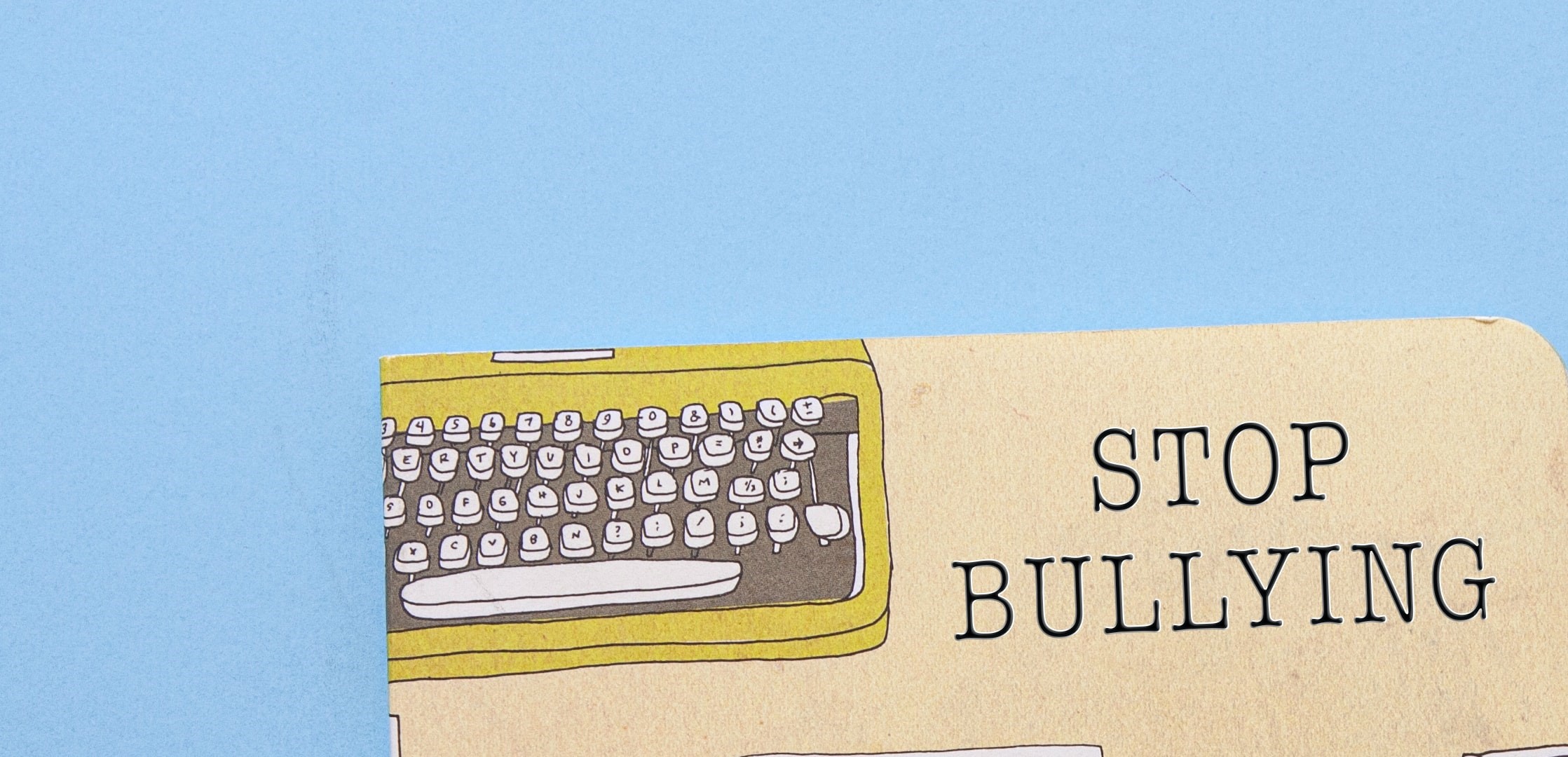 Какво бихте посъветвали ваш съученик/приятел, ако е жертва на тормоз?
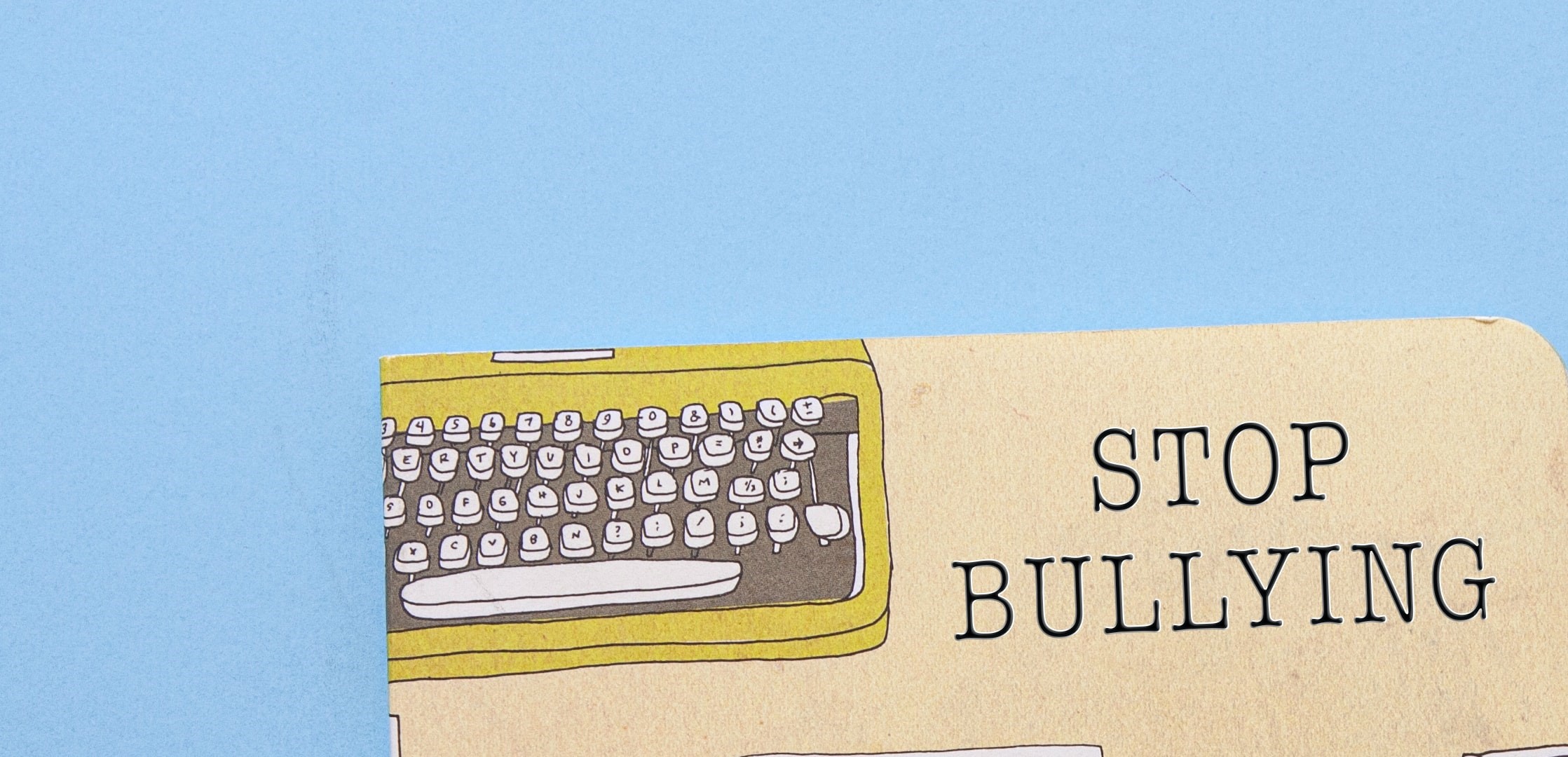 БЛАГОДАРЯ!